Modelli circuitali per lo studio di nano-antenne a frequenze ottiche
Andrea Locatelli
Dipartimento di Ingegneria dell’Informazione (DII)
Università degli Studi di Brescia
E-mail: andrea.locatelli@ing.unibs.it
XXVI Riunione Annuale dei Ricercatori di Elettrotecnica, 
Napoli, 11 Giugno 2010
Sommario
Introduzione.

Dipoli ottici.

Sintonizzazione elettrica di dipoli ottici.

Dipoli ottici con gap shiftato.

Conclusioni e sviluppi futuri.
XXVI Riunione Annuale dei Ricercatori di Elettrotecnica, 
Napoli, 11 Giugno 2010
Introduzione (1)
Plasmonica: 
disciplina della fisica che studia i plasmoni: oscillazioni collettive del plasma di elettroni.
Dispositivi plasmonici:
integrazione di funzioni ottiche ed elettroniche.
Applicazioni:
generazione di energia,  interconnessioni ottiche on-chip, memorizzazione dati, spettroscopia, microscopia, sorgenti luminose e molto altro.
XXVI Riunione Annuale dei Ricercatori di Elettrotecnica, 
Napoli, 11 Giugno 2010
Introduzione (2)
Antenne ottiche:
dispositivi plasmonici per la localizzazione della radiazione luminosa propagante:
oltre il limite imposto dalla diffrazione… 
…e con intensità massima del campo molto elevata;  
estensione (non banale) dei concetti noti a RF:
comportamento dei metalli a frequenze elevate;
limiti imposti dalle nanotecnologie;
analisi di strutture semplici (il dipolo con gap).
Intensità del campo
Foto SEM del dipolo
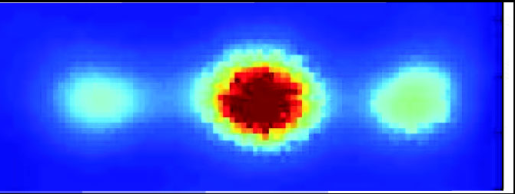 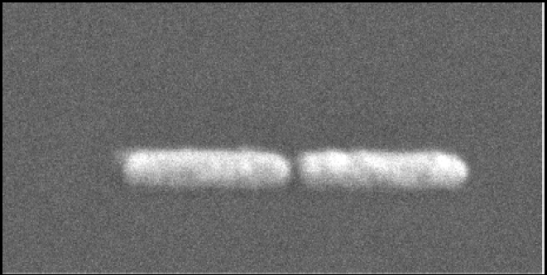 XXVI Riunione Annuale dei Ricercatori di Elettrotecnica, 
Napoli, 11 Giugno 2010
Introduzione (3)
Metalli a radiofrequenza (RF):
conduttori elettrici quasi perfetti;
perdite introdotte come perturbazione.
Metalli ad alta frequenza…
…a partire dal medio infrarosso fino al visibile;
mezzi dielettrici con perdite elevate;
parte reale della costante dielettrica negativa;
modello di Drude-Lorentz;
strutture con comportamento plasmonico.
XXVI Riunione Annuale dei Ricercatori di Elettrotecnica, 
Napoli, 11 Giugno 2010
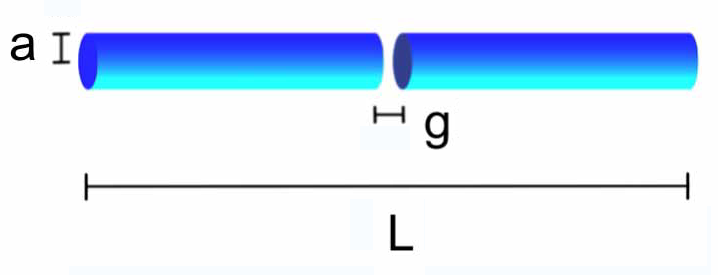 Dipoli ottici (1)
Caratteristiche peculiari delle strutture:
barre cilindriche di metallo nobile (oro, argento):
spessore non trascurabile rispetto alla lunghezza;
regione di alimentazione (gap) non trascurabile.
Definizione di impedenza di ingresso:
non banale alle frequenze ottiche!
rapporto tra tensione e corrente, con:
tensione: integrale del campo elettrico nel gap;
corrente: flusso della corrente di spostamento.
XXVI Riunione Annuale dei Ricercatori di Elettrotecnica, 
Napoli, 11 Giugno 2010
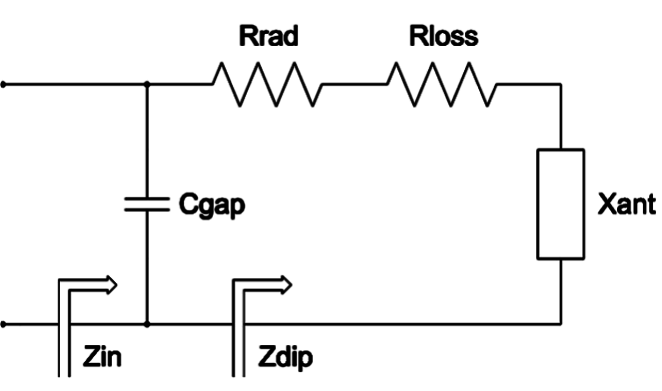 Dipoli ottici (2)
Modello circuitale 
in trasmissione
Modellizzazione circuitale:
Rx: circuito equivalente di Thévenin collegato con la capacità introdotta dal gap:
calcolo di Voc e Zdip usando due carichi diversi;
Tx, il generatore “vede” l’impedenza del dipolo in parallelo con la capacità del gap;
calcolo di Zdip con eccitazione delta-gap;
il gap si comporta come un condensatore a facce piane parallele (Cgap)…
…qualitativamente e anche quantitativamente!
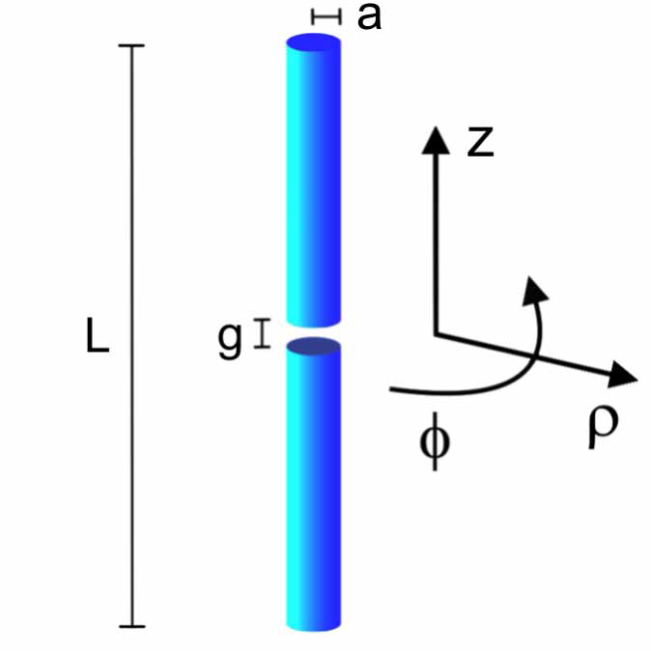 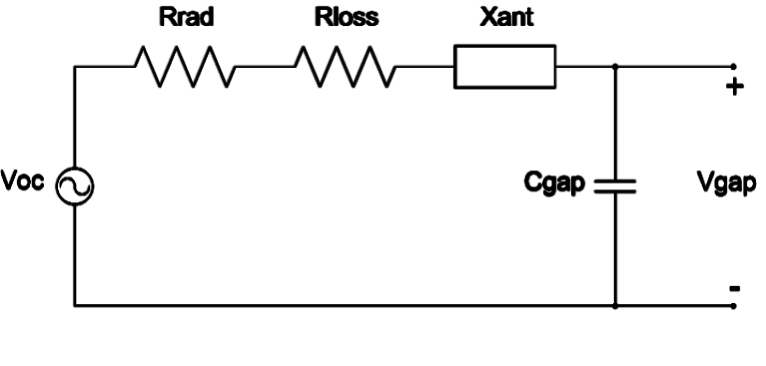 Modello circuitale 
in ricezione
XXVI Riunione Annuale dei Ricercatori di Elettrotecnica, 
Napoli, 11 Giugno 2010
Dipoli ottici (3)
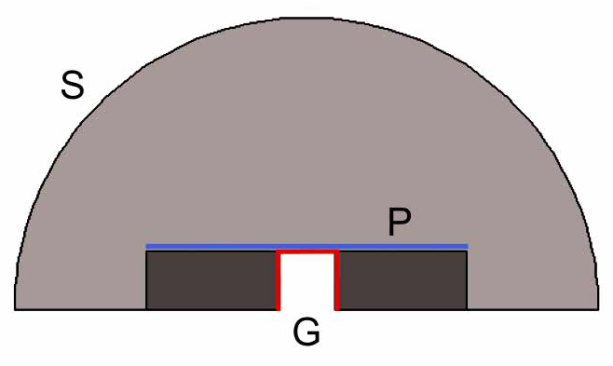 Eccitazione delta-gap:
si fissa il campo elettrico (e la tensione) nel gap;
calcolo di Zdip come da definizione;
in questo caso il delta-gap “non vede” Cgap!
calcolo di Voc attraverso la lunghezza efficace.
Eccitazione con onda piana:
onda piana incidente con ampiezza unitaria;
si varia la costante dielettrica del nano-carico;
si calcolano Iload, Vgap e Zload nei due casi; 
si mettono a sistema i due partitori di tensione.
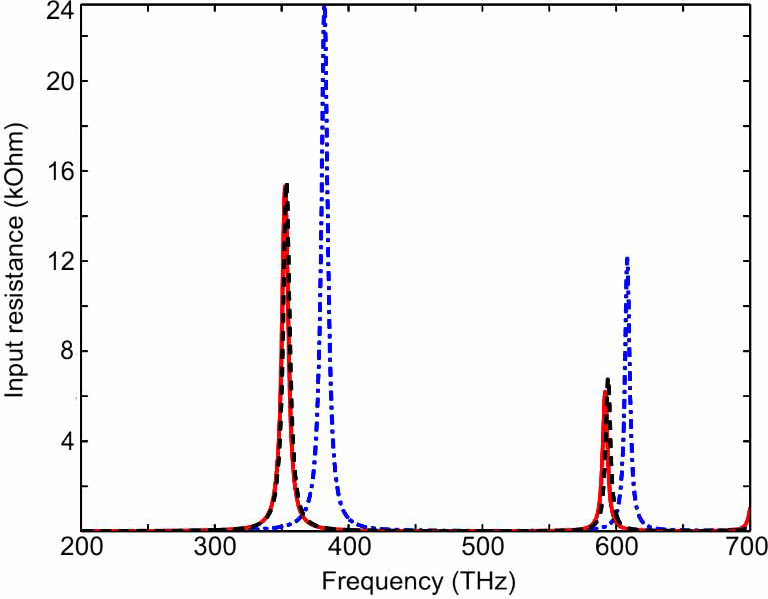 Dipoli ottici (4)
Dipolo ottico in argento (modello di Drude); 

  L = 110nm, a = 5nm; g = 3nm;

  Analisi da 200 a 700THz (da 430 a 1500nm).
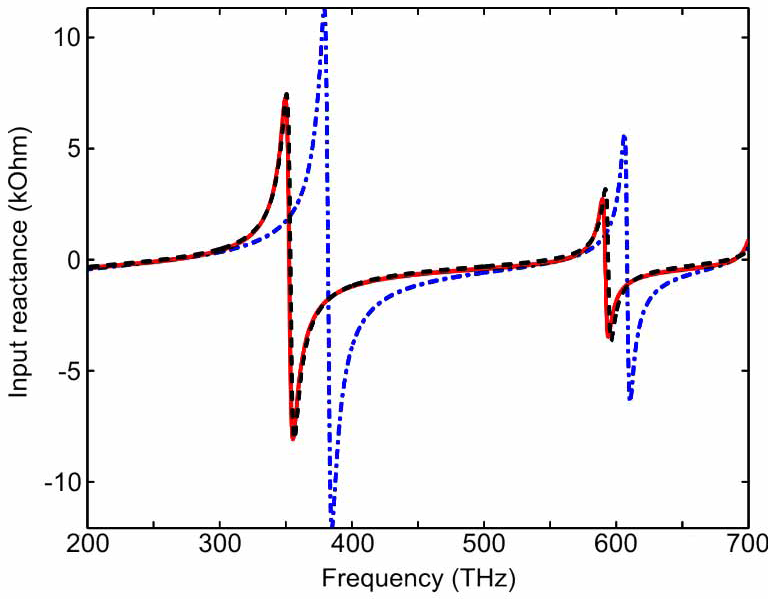 Rdip, Xdip calcolate in Tx (delta-gap);

 Rin, Xin calcolate dal parallelo di Zdip con l’impedenza del gap (formula del condensatore);

 Rin, Xin calcolate in Rx (onda piana).
XXVI Riunione Annuale dei Ricercatori di Elettrotecnica, 
Napoli, 11 Giugno 2010
Dipoli ottici (5)
A. Locatelli et al., “Modeling of enhanced field confinement and scattering by optical wire antennas”, Opt. Express 17, pp. 16792-16800, 2009.
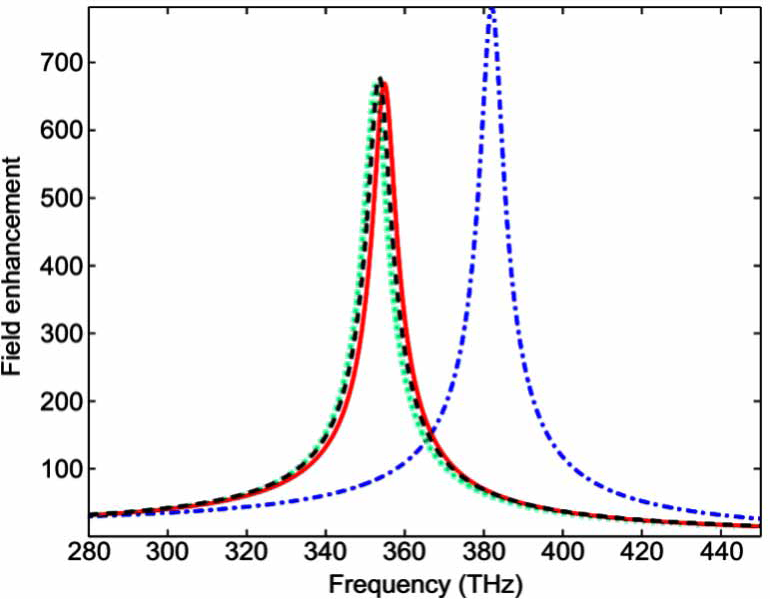 Vgap calcolata in Rx (onda piana);

 Voc calcolata in Tx (delta-gap);

 Vgap calcolata da Voc mediante partitore di tensione;

  Vgap calcolata mediante soluzione dell’equazione di Pocklington.
Tensione e field enhancement
Calcolo in Tx:
Sintonizzazione elettrica (1)
Necessità di sintonizzare le nano-antenne:
… senza variare le dimensioni geometriche!
Sintonizzazione: variazione delle frequenze di risonanza; 
prima soluzione: dipoli ottici immersi in cristalli liquidi (tuning elettro-ottico);
seconda soluzione: spostamento della regione di alimentazione (gap);  
applicazioni: indirizzamento di oggetti su scala nanometrica, realizzazione di nano-emettitori.
XXVI Riunione Annuale dei Ricercatori di Elettrotecnica, 
Napoli, 11 Giugno 2010
XXVI Riunione Annuale dei Ricercatori di Elettrotecnica, 
Napoli, 11 Giugno 2010
Sintonizzazione elettrica (2)
Dipolo ottico immerso in cristalli liquidi:
una tensione applicata agli elettrodi della cella ruota il direttore (orientazione delle molecole);
a riposo, le molecole sono ortogonali al dipolo;
oltre una tensione di soglia, le molecole diventano parallele al dipolo;
cristallo nematico E7, no = 1.49, ne = 1.75;
L = 82nm, g = 2nm, a=5nm, dipolo in argento.
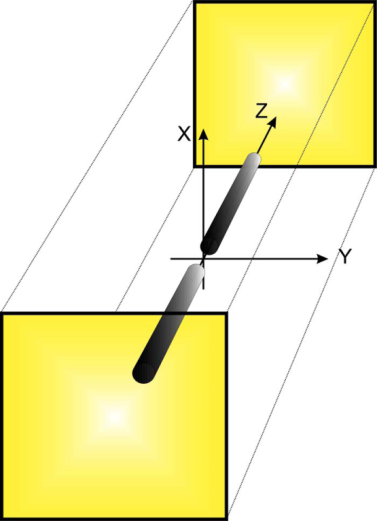 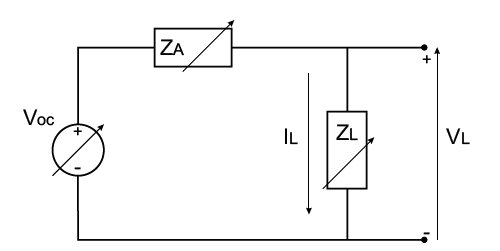 C. De Angelis, A. Locatelli et al., “Frequency addressing of nano-objects by electrical tuning of optical antennas”, Journ. Opt. Soc. Am. B 27, pp. 997-1001, 2010.
XXVI Riunione Annuale dei Ricercatori di Elettrotecnica, 
Napoli, 11 Giugno 2010
Sintonizzazione elettrica (3)
Reattanza del dipolo Xdip
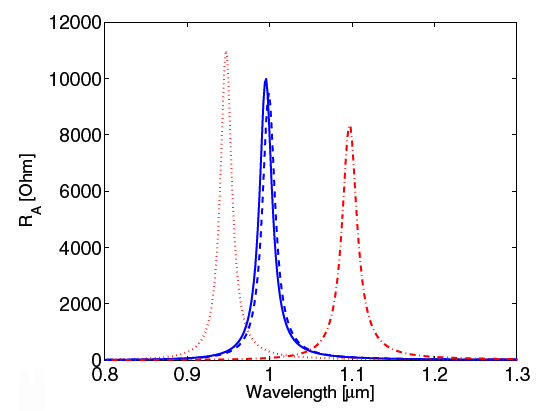 Resistenza del dipolo Rdip
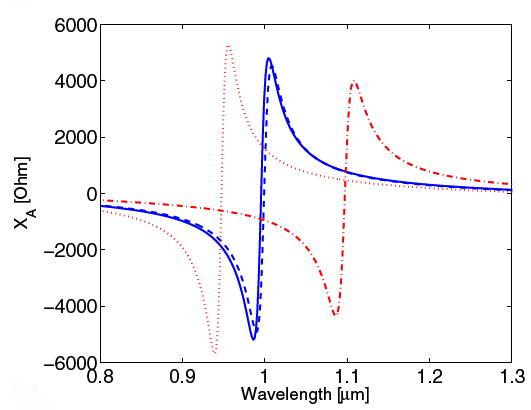 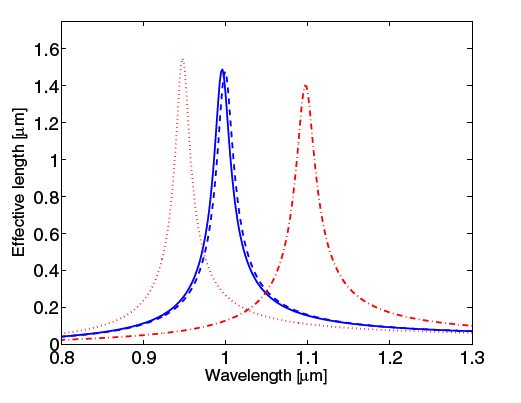 Voc
Direttore ortogonale (parallelo) al dipolo;

 dipolo immerso in un mezzo isotropo con indice di rifrazione pari a no (ne).
XXVI Riunione Annuale dei Ricercatori di Elettrotecnica, 
Napoli, 11 Giugno 2010
Sintonizzazione elettrica (4)
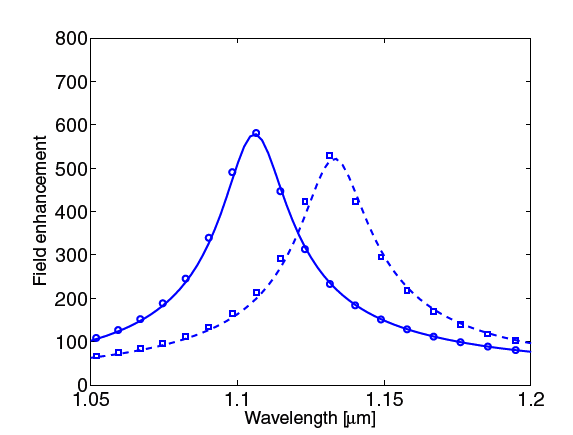 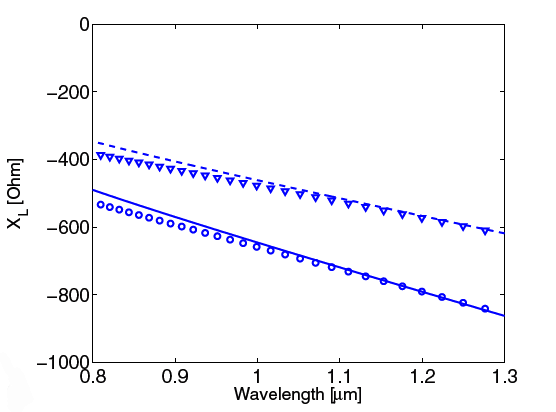 Field enhancement
Reattanza del carico
Ortogonale
Parallelo
Parallelo
Ortogonale
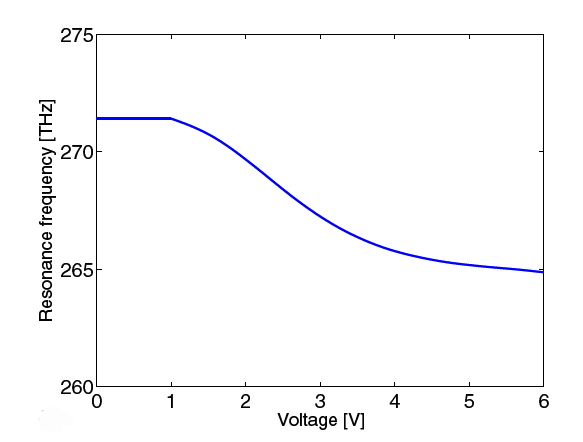 Tuning della risonanza
Sintonizzazione di un carico su scala nanometrica mediante una tensione di controllo applicata ad elettrodi su scala micrometrica!
Ortogonale
Parallelo
Dipoli ottici con gap shiftato  (1)
Effetto dello spostamento dei terminali:
si ha una sintonizzazione del circuito equivalente di Thévenin dell’antenna…
…ma il carico rimane costante! 
Caso complementare rispetto al precedente.
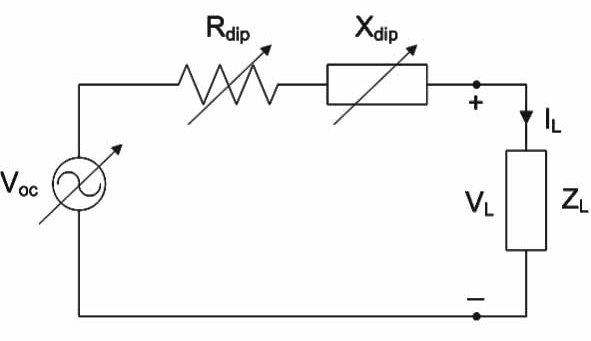 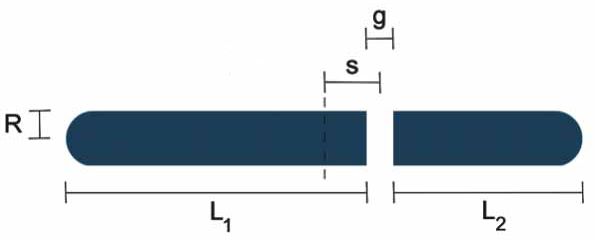 XXVI Riunione Annuale dei Ricercatori di Elettrotecnica, 
Napoli, 11 Giugno 2010
XXVI Riunione Annuale dei Ricercatori di Elettrotecnica, 
Napoli, 11 Giugno 2010
Dipoli ottici con gap shiftato  (2)
Reattanza di ingresso
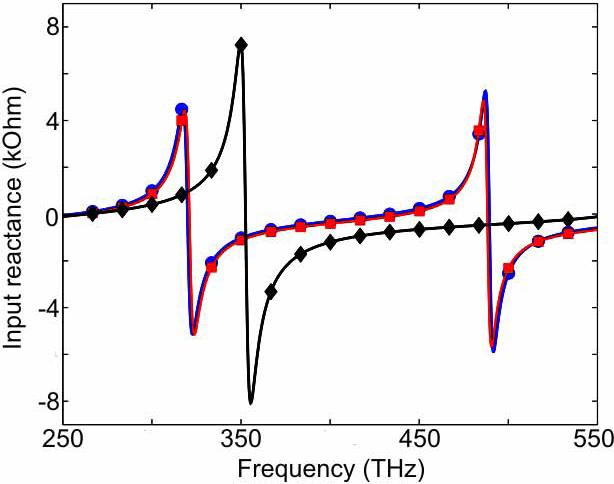 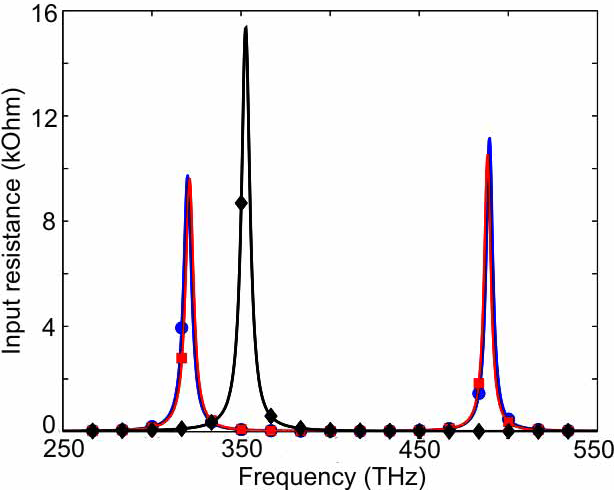 Resistenza di ingresso
s=0nm
s=0nm
s=20nm
s=20nm
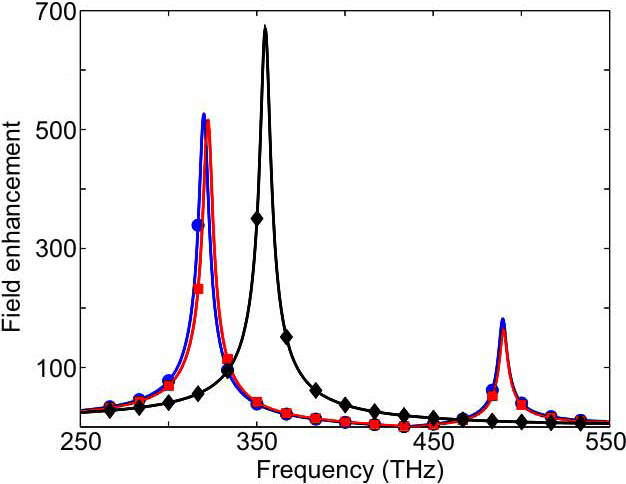 Field enhancement
Calcolo in Tx + parallelo (Zin) e partitore di tensione (Vgap) ;

 soluzione dell’equazione di Pocklington.
s=0nm
s=20nm
A. Locatelli, “Analysis of the optical properties of wire antennas with displaced terminals”, Opt. Express 18, pp. 9504-9510, 2010.
Dipoli ottici con gap shiftato  (3)
Tuning del field enhancement
Tuning delle risonanze
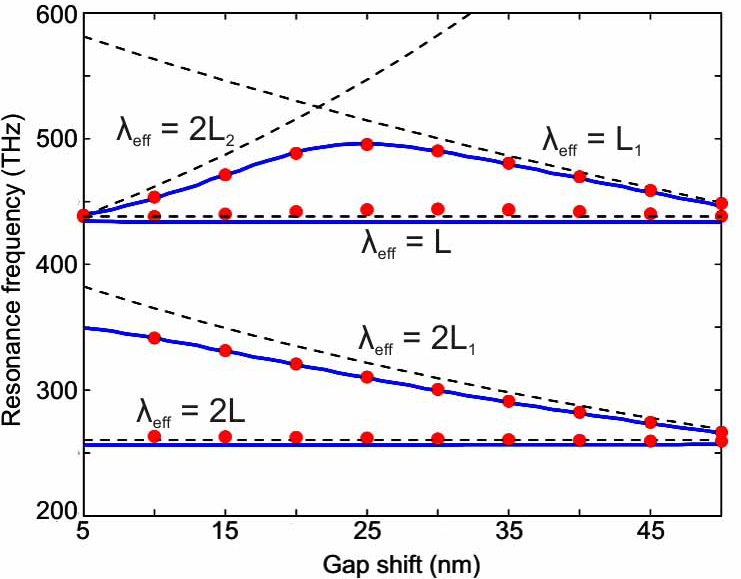 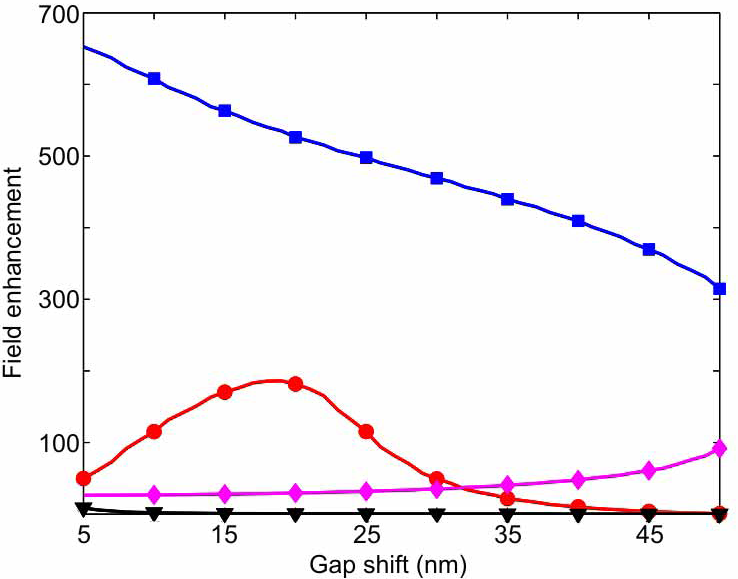 Effetto della rottura della simmetria:
raddoppio del numero di risonanze utili;
è un ulteriore grado di libertà per il progetto!
Comportamento predicibile usando un semplice metodo analitico.
Prima risonanza. 
 Seconda risonanza.
 Terza risonanza.
 Quarta risonanza.
XXVI Riunione Annuale dei Ricercatori di Elettrotecnica, 
Napoli, 11 Giugno 2010
Conclusioni e sviluppi futuri
È stata analizzata l’applicazione di modelli circuitali per lo studio di nano-antenne operanti alle frequenze ottiche.
È stata dimostrata la possibilità di effettuare la sintonizzazione elettro-ottica di dipoli ottici immersi in cristalli liquidi.
È stato studiato l’effetto dello spostamento dei terminali di alimentazione.
Sviluppi futuri:
studio di sistemi composti da antenne e guide;
ricerca di un partner sperimentale.
XXVI Riunione Annuale dei Ricercatori di Elettrotecnica, 
Napoli, 11 Giugno 2010